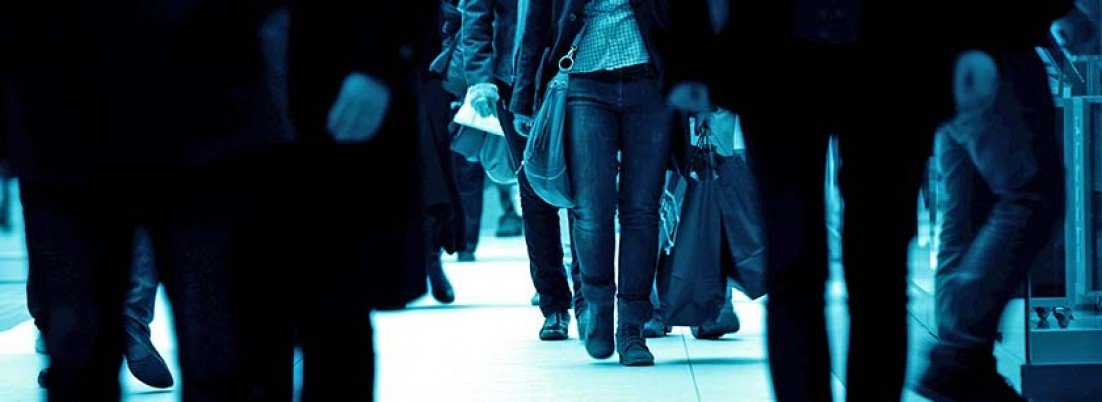 Sijoitusrahastotutkimus 2015
Marraskuu / Joulukuu
Tutkimuksen toteutus
Tutkimuksen  tiedot kerättiin IRO Research Oy:n Tuhat suomalaista -tutkimuksen yhteydessä IROResearch Oy:n valtakunnallisesti edustavasta internetpaneelista.  Vastaajat olivat 18 -vuotta täyttäneitä suomalaisia.

Tulokset painotettiin iän, sukupuolen, asuinpaikkakunnan tyypin sekä läänin mukaan vastaamaan suomalaista väestöä valtakunnallisesti.

Tutkimushaastatteluja tehtiin yhteensä 2000.

Tutkimuksen tiedonkeruuaika oli 26.10. - 3.12.2015.
Tutkimusaineisto validoidaan henkilön ja annettujen vastausten suhteen. Validointi tapahtuu vertaamalla paneelihallintajärjestelmän ja vastausten taustatietoja keskenään, analysoimalla annettuja vastauksia, lomakkeen täyttöastetta sekä erinäisin loogisuustarkistuksin.
SFS-ISO 20252:2012 sertifioitu
Tiivistelmä
Sijoitusrahastojen omistaminen
Suomalasista 31%:lla on rahaa sijoitettuna sijoitusrahastoihin. Verrattuna vuoden 2010 tutkimuksen tuloksiin, yhä useampi suomalainen on sijoittanut sijoitusrahastoihin.
Keskimääräistä useammin sijoitusrahastoja on miehillä, yli 65-vuotiailla, yliopisto/korkeakoulututkinnon suorittaneilla, johtavassa asemassa olevilla/ yrittäjillä/asiantuntijoilla sekä eläkeläisillä, yli 50 000 € tulot omaavilla talouksilla sekä pääkaupunkiseudulla asuvilla
Sijoitusrahastojen omistaminen Onko sinulla itselläsi tällä hetkellä säästettynä tai sijoitettuna varoja johonkin sijoitusrahastoon tai joihinkin sijoitusrahastoihin? Tässä tarkoitetaan vain suoria sijoitusrahastosijoituksia, EI esimerkiksi erilaisten henki- tai eläkevakuutusten tai säästö tai sijoitusvakuutusten kautta sijoitusrahastoihin sijoittamista.  N=2000
2015
2010 - 2015
ProfiiliOnko sinulla itselläsi tällä hetkellä säästettynä tai sijoitettuna varoja johonkin sijoitusrahastoon tai joihinkin sijoitusrahastoihin? Tässä tarkoitetaan vain suoria sijoitusrahastosijoituksia, EI esimerkiksi erilaisten henki- tai eläkevakuutusten tai säästö tai sijoitusvakuutusten kautta sijoitusrahastoihin sijoittamista.
Aineiston rakenne - Demografiset taustat
Säästämisen säännöllisyys
Säännöllisesti säästämien  rahastoihin on yleisempää kuin kertasijoitusten tekeminen. Runsas puolet suomalaisista (56%) säästää rahastoihin säännöllisesti ja  38% tekee kertasijoituksia. Vain 6% säästää molemmilla tavoilla.
Säännöllisesti säästävät erityisesti naiset (63%), 35 - 44 -vuotiaat (72%) sekä alemmat toimihenkilöt/työväestöön kuuluvat (68%).
Kertasijoitukset puolestaan ovat miesten (43%), 65+ -vuotiaiden (49%), yliopiston/korkeakoulun käyneiden (45%) ja eläkeläisten (45%) suosiossa.
Säästämisen säännöllisyysOletko säännöllinen rahastosäästäjä (rahastosijoitukset) vai teetkö pääsääntöisesti kertasijoituksia?On sijoitusrahastoja, n=621
Muut säästöt ja sijoitukset (1/2)
Sijoitusrahastojen lisäksi säästöjä ja muita sijoituksia on ennen kaikkea käyttelytileillä (63%), säästötileillä (59%) ja omassa asunnossa (53%).
Vuoteen 2010 verrattuna säästöjä ja sijoituksia on vähemmän säästö- ja sijoitustileillä sekä vapaaehtoisissa eläkevakuutuksissa. 
Pörssiosakkeisiin sijoittaminen sekä säästö- ja sijoitusvakuutukset ovat hieman lisänneet suosiotaan vuodesta 2010.
Käyttelytileillä säästöjä on erityisesti yliopisto-/korkeakoulukoulutuksen saaneilla (72%).
Säästö-, sijoitus- tai muulla pankkitilillä säästöjä on muita enemmän 18 - 24 -vuotiailla (86%) ja muuhun ammattiryhmään kuuluvilla (76%).
Pörssiosakkeisiin sijoittaneita on keskimääräistä enemmän miehissä (44%), 65+ -vuotiaissa (47%), yliopisto-/korkeakoulukoulutuksen saaneissa (48%), eläkeläisissä (46%) ja yli 70.000 € ansaitsevissa (47%).
Säästö- ja sijoitusvakuutuksissa muita enemmän säästöjä on yliopisto-/korkeakoulu-koulutuksen saaneilla (36%).
Vapaaehtoisiin yksilöllisiin eläkevakuutuksiin sijoittaneita on keskimääräistä enemmän 35 - 44 -vuotiaissa (38%), 45 - 54 -vuotiaissa (44%), 55 - 64 -vuotiaissa (40%), johtavassa asemassa olevissa/yrittäjissä (39%) ja yli 70.000 € ansaitsevissa (34%).
Muut säästöt ja sijoitukset (2/2)
Joukkovelkakirjalainoissa ja indeksilainoissa säästöjä on erityisesti 65+ -vuotiailla (15%), yliopisto-/korkeakoulukoulutuksen saaneilla (15%) ja eläkeläisillä (13 %).
Muissa arvopapereissa säästöjä on muita enemmän miehillä (16%), yliopisto-/korkeakoulukoulutuksen saaneilla (19%) ja eläkeläisillä (17%) .
Sijoitusasuntoon sijoittaneita on keskimääräistä enemmän 55 - 64 -vuotiaissa (22%), yliopisto-/korkeakoulukoulutuksen saaneilla (20%), johtavassa asemassa olevilla/yrittäjillä (19%) ja yli 70.000 € ansaitsevilla (23%).
Maa- ja metsäomaisuudessa muita enemmän säästöjä on 55 - 64 -vuotiailla (23%) ja yli 70.000 € ansaitsevilla (22%).
Loma-asuntoon sijoittaneita on keskimääräistä enemmän miehissä (23%), 55 - 64 -vuotiaissa (29%), 65+ -vuotiaissa (27%) ja eläkeläisissä (29%).
Omaan asuntoon sijoittaneita on muita enemmän yliopisto-/korkeakoulukoulutuksen saaneissa (60%), 50.001-70.000 € ansaitsevissa (66%) ja yli 70.000 € ansaitsevissa (65%).
Muut säästöt ja sijoituksetMissä muissa seuraavissa kohteissa sinulla on säästöjä tai sijoituksia?On sijoitusrahastoja, n=621
Muut säästöt ja sijoituksetVertailu 2010 tutkimukseenMissä muissa seuraavissa kohteissa sinulla on säästöjä tai sijoituksia?On sijoitusrahastoja
*2010 Säästö- ja sijoitushenkivakuutuksissa
**2010 Obligaatioissa tai muissa joukkovelkakirjalainoissa
Sijoitusrahastotyypit
Yhdistelmärahastot ovat  kaikkein suosituimmat, niitä on kahdella kolmesta. Seuraavaksi suosituimpia ovat osakerahastot, 38% omistaa niitä. Pitkän koron rahastoja on 16%:lla vastaajista. Muiden rahastojen suosio on selvästi vähäisempää.
Yhdistelmärahastojen suosio on kasvanut merkittävästi. Myös osakerahastojen suosio on kasvanut. Sen sijaan lyhyen koron rahastoja on nyt aiempaa hieman harvemmalla. Merkittävää on myös, että vastaajat ovat nyt tietoisempia omistamistaan rahastoista, sillä nyt vain 11% ei osannut ottaa rahastojen tyyppeihin kantaa, kun viisi vuotta sitten joka viides ei osannut sanoa millaisia rahastoja he omistivat.
Osakerahastoja omistavat erityisesti miehet (45%), yliopiston/korkeakoulun käyneet (47%) ja yli 70.000 € ansaitsevat (52%).
Lyhyen koron rahastoja on keskimääräistä enemmän yli 70.000 € ansaitsevilla (15%).
Kiinteistö- ja asuntorahastoihin sijoittaneita on muita enemmän yliopiston/korkeakoulun käyneissä (8%) ja eläkeläisissä (8%).
SijoitusrahastotyypitMillaisia sijoitusrahastoja omistat?On sijoitusrahastoja, n=621
SijoitusrahastotyypitVertailu 2010 tutkimukseenMillaisia sijoitusrahastoja omistat?On sijoitusrahastoja
Säästämis- ja sijoitusaikeet rahastoihin
Rahastosijoittaminen kiinnostaa nykyisiä sijoittajia tulevaisuudessa entistä enemmän, sillä 67%  rahastosijoittajista aikoo  varmasti tai luultavasti tulevien 12 kuukauden aikana sijoittaa rahastoihin.
Erityisesti 25 - 34 -vuotiaat (53%), 35 - 44 -vuotiaat (51%), johtavassa asemassa olevat/ylemmät toimihenkilöt (46%) ja yli 70.000 € ansaitsevat (45%) aikovat varmasti sijoittaa tulevien 12 kk aikana.
Naisista 22% ei aio sijoittaa tulevien 12 kk aikana rahastoihin.
Erityisesti yhdistelmärahastot kiinnostavat (60%), mutta myös osakerahastot (34%). Muiden rahastojen kiinnostus jää selvästi pienemmäksi.
Yhdistelmärahastoihin aikoo sijoittaa erityisesti 65+ vuotiaat (70%) ja eläkeläiset (72%).
Miehet (43%) ja yli 70.000 € ansaitsevat aikovat sijoittaa keskimääräistä useammin osakerahastoihin.
Lyhyen koron rahastot kiinnostavat muita enemmän Oulun/Lapin läänissä asuvia (13%).
Säästämis- ja sijoitusaikeet rahastoihin Aiotko seuraavan 12 kuukauden aikana sijoittaa sijoitusrahastoihin?
Millaisiin sijoitusrahastoihin aiot sijoittaa?
On sijoitusrahastoja, n=621
Aikoo sijoittaa varmasti tai luultavasti, n=419
Sijoitusrahastojen määrä
Kiinteistörahastot ovat tyypillisesti yhden rahaston valintoja, samoin kuin korkorahastotkin.
Yhdistelmärahastoihin on yleisimmin valittu yksi tai kaksi  rahastoa. 
Osake- ja muissa rahastoissa on keskimäärin enemmän kuin kaksi rahastoa.
Sijoitusrahastojen määräKuinka moneen eri sijoitusrahastoon olet sijoittanut. Tässä tarkoitetaan nimenomaan vain suoria sijoitusrahastosijoituksia, EI esimerkiksi erilaisten henki- tai eläkevakuutusten tai säästö- ja sijoitusvakuutusten  kautta sijoitusrahastoihin sijoittamista.Omistaa ko. rahastoja
Syyt rahastosäästämiseen
Rahastosijoittamisen motiivina on ennen kaikkea pahan päivän varalle sijoittaminen (55%), mutta lähes yhtä suureksi syyksi mainitaan tuoton tavoittelu (47%). Nämä syyt ovat nyt merkittävämmät kuin viisi vuotta sitten.
Kolmannes säästää eläkeaikoja varten, kun edellisellä mittauskerralla eläkeajat olivat 39%:lle säästämisen motiivina.
Joka neljäs tulevia hankintoja varten, nyt  aiempaa hieman useampi. 
Perinnöksi rahastoja kaavailee joka kymmenes (11%), kuten myös vuonna 2010.

45-54 vuotiaista (47%), 55-64 vuotiaista (55%), johtavassa asemassa olevista/yrittäjistä (46%) ja yli 70.000 € ansaitsevista (45%) on sijoittanut rahastoihin eläkeaikoja varten. 
Tuoton tavoittelua havittelevat keskimääräistä enemmän yliopiston/korkeakoulun käyneet (56%) ja johtavassa asemassa olevat/yrittäjät (60%).
Tulevia hankintoja varten ovat säästäneet/sijoittaneet erityisesti 18 - 24 -vuotiaat (56%), 25 - 34 -vuotiaat (39%), ammattikorkeakoulun käyneet (37%) ja muuhun ammattiryhmään kuuluvat (42%).
Perinnöksi säästäneitä tai sijoittaneita oli eniten 65+ vuotiaissa (19%), yliopiston/korkeakoulun käyneissä (16%) ja eläkeläisissä (17%).
18 - 24 -vuotiaat (24%) olivat säästäneet keskimääräistä enemmän lahjaksi tai lahjoitukseksi saatuja varoja.
Syyt rahastosäästämiseenMikä tai mitkä seuraavista tekijöistä ovat olleet syynä siihen, että olet säästänyt tai sijoittanut varojasi sijoitusrahastoihin?On sijoitusrahastoja, n=621
Syyt rahastosäästämiseenMikä tai mitkä seuraavista tekijöistä ovat olleet syynä siihen, että olet säästänyt tai sijoittanut varojasi sijoitusrahastoihin?On sijoitusrahastoja
Perusteet sijoitusrahaston valintaan
Rahaksi muuttamisen helppous, riskin hajauttaminen ja tuotto suhteessa riskitasoon ovat merkittävimmät rahastojen valintakriteerit.
Rahaksi muuttamisen helppous ja tuoton suhde riskitasoon ovat nyt aiempaa merkittävämmät valintaperusteet. Myös rahaston maineella on nyt suurempi merkitys kuin vuonna 2010.
Perus-/keski-/ammattikoulun käyneet (62%) olivat keskimääräistä useammin valinneet sijoitusrahaston niin että se on tarvittaessa helppo muuttaa rahaksi.
Tuotto suhteessa riskitasoon oli valintakriteerinä erityisesti 25 - 34 -vuotiailla (58%) ja Etelä-Suomen läänissä asuvilla (50%).
Rahaston historiallinen tuotto korostui yli 70.000 € ansaitsevissa (19%), kuten myös rahaston hyvä maine (24%).
Rahaston palkkiotaso oli valintakriteerinä keskimääräistä useammin johtavassa asemassa olevilla/yrittäjillä (19%) ja pk-seudulla asuvilla (19%).
Riskin hajauttamisen sanoivat valintakriteeriksi erityisesti yliopiston/korkeakoulun käyneet (52%) ja yli 70.000 € ansaitsevat (54%).
Perusteet sijoitusrahaston valintaanMillä perusteella olet tehnyt sijoitusrahastovalintasi? On sijoitusrahastoja, n=621
Perusteet sijoitusrahaston valintaanVertailu 2010 tutkimukseenMillä perusteella olet tehnyt sijoitusrahastovalintasi? On sijoitusrahastoja
Tiedonsaanti rahastoista ja tietolähteet (1/2)
Oman pankin rooli on ratkaisevan tärkeä rahastojen tiedonlähteenä. Jopa 80% pitää omaa pankkia rahastoja koskevan tiedon lähteenä ja heistä kaksi kolmesta pitää sitä kaikkein tärkeimpänä tiedonlähteenä.
Muita tärkeitä, mutta selvästi omaa pankkia vähemmän tärkeitä, tiedonlähteitä ovat rahastojen esitteet (28%) ja uutiset eri kanavista (20%) sekä internetistä  löytyvä tieto (18%).
Oman pankin rooli on vain vahvistunut tiedonlähteenä, samoin kuin myös rahastojen esitteet.
Perheenjäseniltä tai tuttavilta tietoja rahastoista hankkivat erityisesti naiset (19%), 18 - 24 -vuotiaat (36%), 25 - 34 -vuotiaat (26%), pk-seudulla asuvat (20%) ja Etelä-Suomen läänissä asuvat (18%).
Uutisia keskimääräistä useammin tiedonlähteenä käyttivät yliopiston/korkeakoulun käyneet (26%) ja yli 70.000 € ansaitsevat.
Muuta internetiä (pl. some) tiedonlähteenä käyttivät muita enemmän 45 - 54 -vuotiaat (27%), johtavassa asemassa olevat/yrittäjät (30%) ja yli 70.000 € ansaitsevat (26%).
Tiedonsaanti rahastoista ja tietolähteet (2/2)
Rahastojen tai rahastoyhtiöiden rahastoesitteistä tietoja hankkivat erityisesti yliopiston/korkeakoulun käyneet (37%), yli 70.000 € ansaitsevat (38%) ja Etelä-Suomessa asuvat (34%).
Morningstarin tai muiden tutkimuslaitosten rahastoluokituksia keskimääräistä useammin tiedonlähteenä käyttivät miehet (11%).

Perheenjäsentä tai tuttavaa tärkeimpänä tietolähteenä pitävät erityisesti 18 - 24 -vuotiaat (18%).
Miehet (10%) pitävät keskimääräistä useammin uutisia tärkeimpänä tietolähteenä.
Tiedonsaanti rahastoista ja tietolähteetMistä hankit tai saat tietoja rahastoista tai niiden arvojen kehityksestä?
Mikä näistä tietolähteistä on sinulle kaikkein tärkein?
On sijoitusrahastoja, n=621
Valitsi tietolähteen, n=595
Tiedonsaanti rahastoistaMistä hankit tai saat tietoja rahastoista tai niiden arvojen kehityksestä?On sijoitusrahastoja
Tyytyväisyys rahastosijoituksen tuottoon
Enemmistä pitää rahastosijoituksen tuottoa parempana kuin pankkitalletuksen tuottoa, jonka tuottoa osataan myös arvioida.
Muiden sijoituskohteiden tuottoa rahastojen tuottoon ei osata arvioida, sillä 50-60% vastaajista ei osaa ottaa niihin kantaa.
Yli 70.000 € ansaitsevat (86%) pitävät pankkitalletusten tuottoa parempana kuin muut.
Suoran joukkovelkakirjasijoituksen tuottoon ovat tyytyväisimpiä miehet (19%) ja yli 70.000 € ansaitsevat (24%).
Kiinteistösijoituksen tuottoa parempana pitävät 45 - 54 -vuotiaat (18%) ja yli 70.000 € ansaitsevat (17%).
Sijoitusvakuutuksen tuottoon tyytyväisimpiä ovat miehet (17%) ja 45 - 54 -vuotiaat (22%).
Tyytyväisyys rahastosijoituksen tuottoonMiten tyytyväinen olet rahastosijoitukseesi  TUOTTOON verrattuna muihin sijoitusvaihtoehtoihin, onko sijoitusrahaston TUOTTO  mielestäsi parempi, yhtä hyvä vai huonompi kuin muiden esitettyjen sijoitusvaihtoehtojen tuottoOn sijoitusrahastoja, n=621
Tyytyväisyys rahastosijoituksen pääoman tai arvon säilymiseen
Rahastosijoituksen pääoman tai arvon säilymistä pidetään niin ikään parempana kuin pankkitalletusten.
Myöskään muiden sijoitusmuotojen pääoman tai arvon säilyminen ei osata arvioida.
Merkittävää kuitenkin on, että kiinteistösijoituksen  arvon uskotaan säilyvän paremmin kuin rahastosijoituksen.
Pankkitalletusten pääoman tai arvon säilymiseen uskovat erityisesti eläkeläiset (59%) ja yli 70.000 € ansaitsevat (62%).
65+ vuotiaat (14%) ovat tyytyväisiä suoran joukkovelkakirjasijoituksen pääoman tai arvon säilymiseen.
Sijoitusvakuutuksen pääoman tai arvon säilymiseen ovat miehet (11%) keskimääräistä tyytyväisempiä.
Tyytyväisyys pääoman tai arvon säilymiseenEntä miten tyytyväinen olet rahastosijoituksesi  PÄÄOMAN TAI ARVON SÄILYMISEEN verrattuna muihin sijoitusvaihtoehtoihin, onko sijoitusrahaston PÄÄOMAN TAI ARVON SÄILYMINEN  mielestäsi parempi, yhtä hyvä vai huonompi kuin muiden esitettyjen sijoitusvaihtoehtojen PÄÄOMAN TAI ARVON SÄILYMINENOn sijoitusrahastoja, n=621
Tyytyväisyys rahastojen sijoitustoiminnasta saatuihin tietoihin
Vastaajat ovat kohtuullisen tyytyväisiä saamiinsa tietoihin rahastojen sijoitustoiminnasta , yli puolet (53%) on erittäin tai melko tyytyväisiä ja vain 7% on tyytymättömiä.

Tyytyväisyydestä arvosanan 5 tai 4 antoivat keskimääräistä useammin ammattikorkeakoulun suorittaneet (63%).
Tyytyväisyys rahastojen sijoitustoiminnasta saatuihin tietoihinMiten tyytyväinen olet saamiisi tietoihin rahastojesi sijoitustoiminnasta?On sijoitusrahastoja, n=621
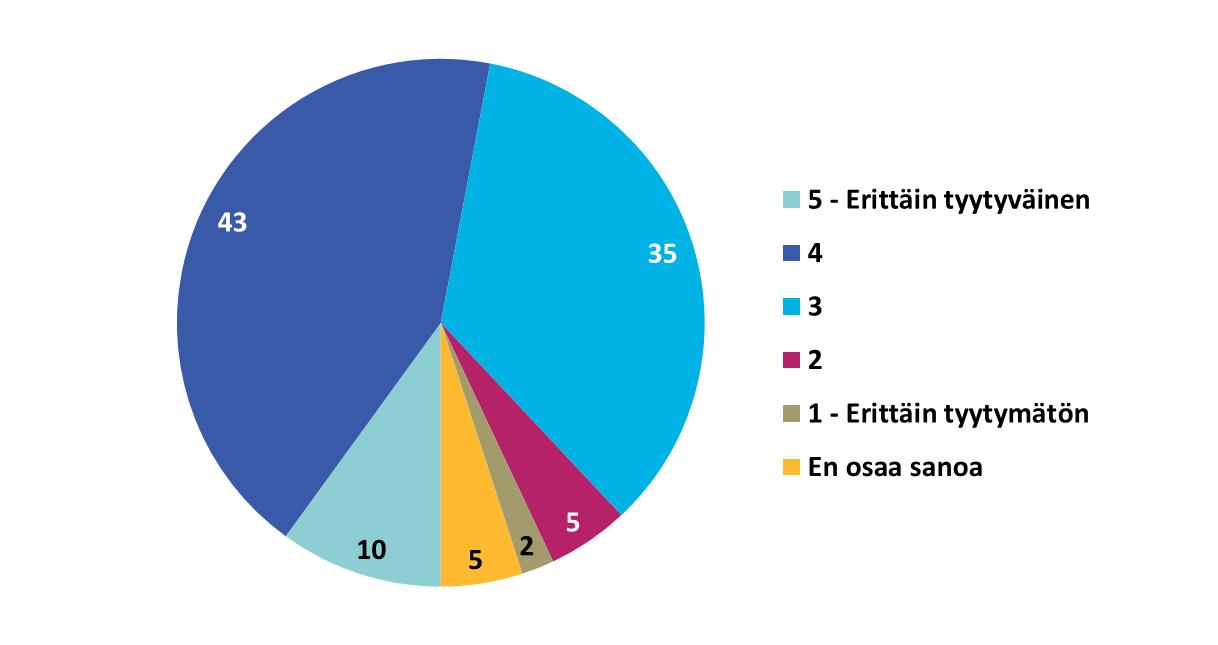 Keskiarvo 3,6
Tiedon taso rahastosäästämiseen liittyvistä asioista
Noin puolet vastaajista tietää hallinnointipalkkion, lunastuspalkkion ja merkintäpalkkion, mutta eivät 84% ei tiedä niiden suuruutta.
Vajaa neljännes ei tiedä mitään palkkiolajia. Myöskään runsas puolet (58%) ei osaa sanoa onko hallinnointipalkkio mukana sijoitusrahaston tuotossa (Oikea vastaus: Hallinnointipalkkio on mukana). 
Tietoisuus palkkiolajeista on kasvanut merkittävästi vuodesta 2010.

Merkintäpalkkio tunnetaan erityisesti yliopiston/korkeakoulun käyneiden (53%) ja johtavassa olevien/yrittäjien (55%) keskuudessa.
Hallinnointipalkkion tunsivat erityisesti miehet (56%), yliopiston/korkeakoulun käyneet (66%), eläkeläiset (61%) ja yli 70.000 € ansaitsevat (68%).
Lunastuspalkkion tiesivät yliopiston/korkeakoulun käyneet (54%).
Naiset (28%), 18 - 24 -vuotiaat (45%), kansakoulun käyneet (54%) ja alle 30.000 € ansaitsevat (36%) eivät osanneet sanoa millaisia kuluja tai palkkioita sijoitusrahastot perivät.
Naiset (72%), 18 - 24 -vuotiaat (79%) ja alle 30.000 € ansaitsevat (71%) eivät myöskään osanneet sanoa onko pankin perimä hallinnointipalkkio mukana sijoitusrahaston tuotossa.
Tiedon taso rahastosäästämiseen liittyvistä asioistaMitä erilaisia kuluja tai palkkioita sijoitusrahastoyhtiöt perivät? 		               Onko rahastoyhtiön perimä hallinnointipalkkioOn sijoitusrahastoja, n=621				               mukana sijoitusrahaston tuotossa?
Arvioitu palkkion suuruus
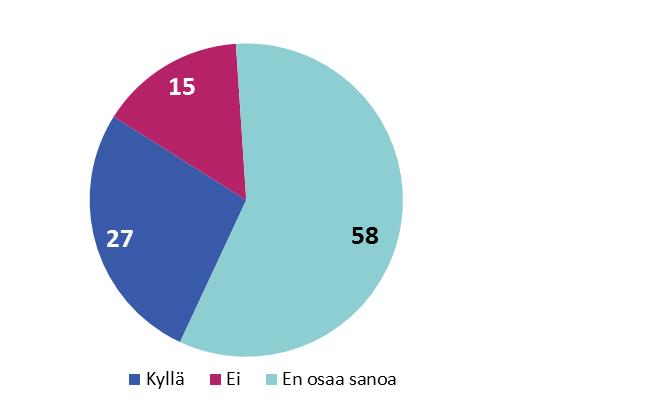 Tiedon taso rahastosäästämiseen liittyvistä asioistaVertailu 2010 tutkimukseenMitä erilaisia kuluja tai palkkioita sijoitusrahastoyhtiöt perivät? On sijoitusrahastoja
*2010 kysymys ollut spontaani kysymys puhelinhaastattelussa, 
2015 vastausvaihtoehdot näkyvissä internetkyselyssä